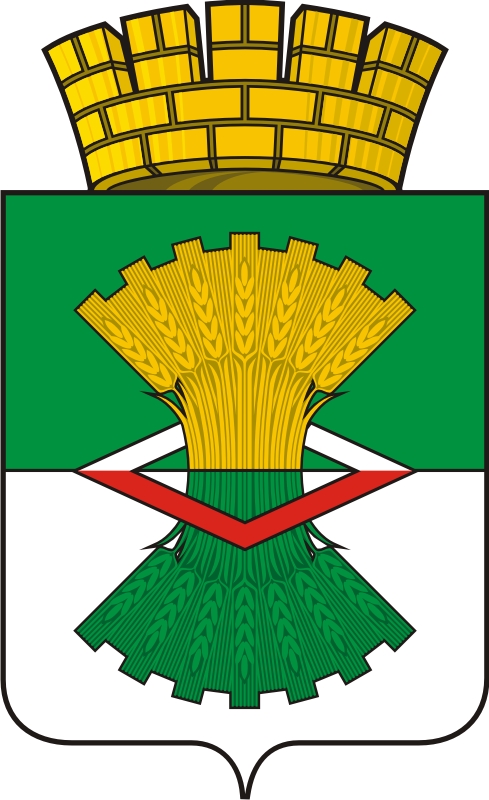 Отчет об исполнении плана мероприятий по противодействию коррупции в Махнёвском МО за 2020 год
Махнёвское муниципальное образование
www.mahnevo.ru